Are you dealing with child to parent violence?

Get help at

Building Respectful Families
For parents/carers and their children 
aged 10-14 years

A 10 week group programme

Breaking behaviour patterns such as:
physical violence 
damage within the home environment
stealing from family members
threatening behaviour in the home
attempting to control
Where:	30 Brookvale Road, SO17 1QR

Dates:	Tuesdays  (excluding half term)

Time:     10am - 12pm

Drinks, snacks (and pizza for the kids) provided  

Referrals can be made via Yellow Door -
email info@yellowdoor.org.uk  or 
call 02380 636312
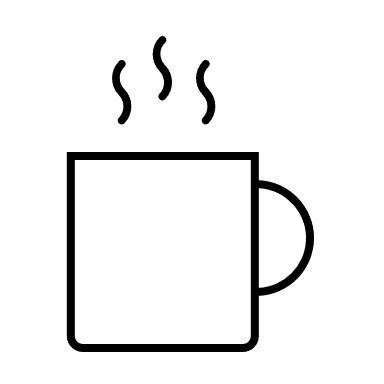 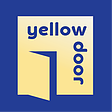 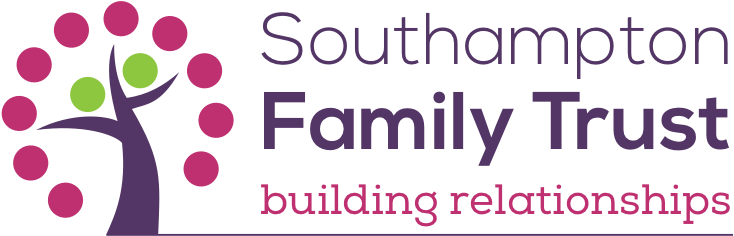